A Brief Introduction to FPGAs
Mohamed O'Mara
Embedded Systems
A Programmable Systems that are used for various applications.
Examples of programmable Devices:

DSP Processors (Programmed by C/C++)
Microcontrollers (Programmed by C/C++ or Assembly)
FPGAs (Programmed by HDL (VHDL or VERILOG)
PLCs (Programmed by language similar to BASIC).
FPGA
A field programmable gate array (FPGA) is a general-purpose integrated circuit that is “programmed” by the designer rather than the device manufacturer. Unlike an application-specific integrated circuit (ASIC), which can perform a similar function in an embedded system, an FPGA can be reprogrammed, even after it has been deployed into a system.
FPGA Types and Manufacturers
Two Major Manufacturers (Xilinx and Altera)

Xilinx FPGA Families :
Spartan® 
Virtex®
Kintex®
Artix®
Zynq® (SoC with ARM Processor)
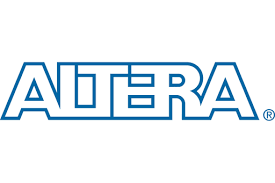 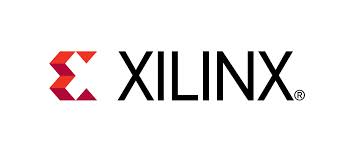 General architecture of Xilinx FPGAs
Different Parts of an FPGA
Configurable logic blocks (CLBs)
Flip-Flops
LUTs
Multipliers and DSP Slices
Block RAM
SPARTAN®
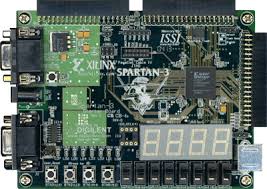 VIRTEX®
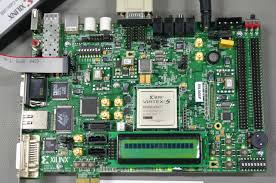 KINTEX®
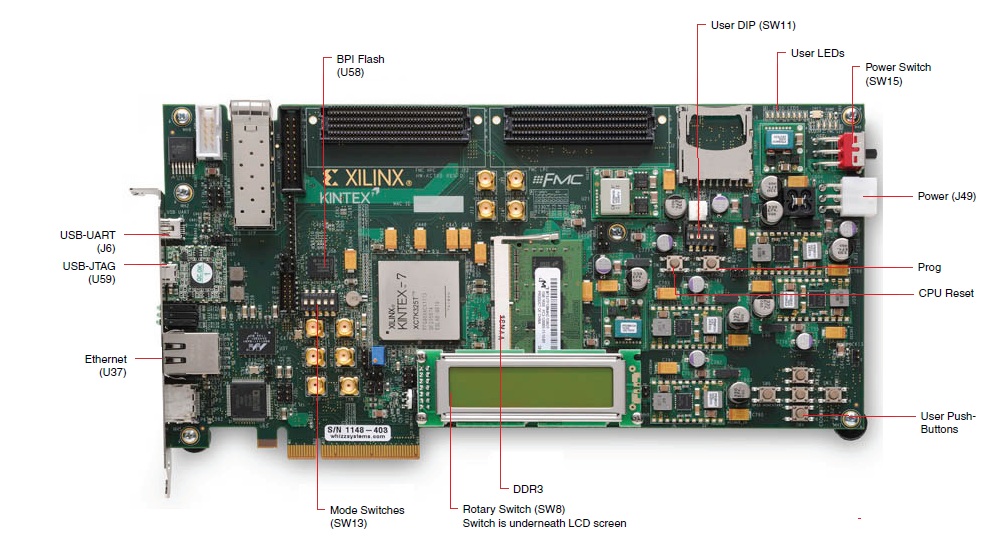 AIRTIX®
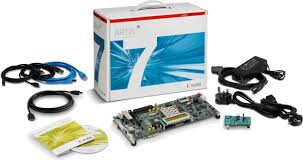 ZYNQ®
FPGA Design Tools
Traditional FPGA Design Tools 
Xilinx ISE (Integrated Site Environment) 
VHDL
VERILOG
Schematic
Model Based Design (MBD) 
Xilinx System Generator (With Matlab Simulink)
Matlab HDL Coder 
High-Level Synthesis Design Tools
C/C++
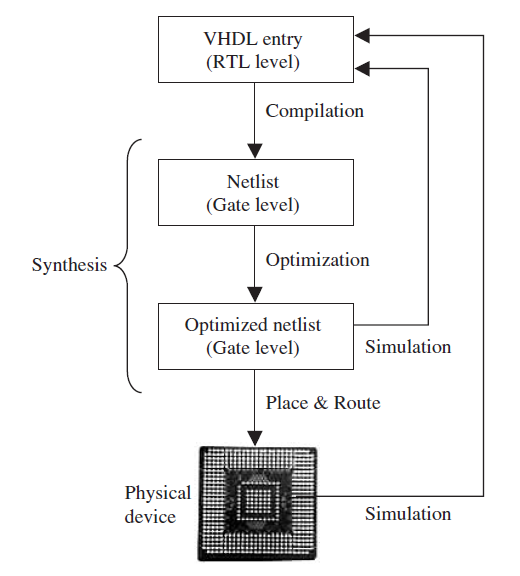